Parte IILe origini del sistema scolastico italiano
www.facebook.com/max.bruschi
Isp. Max Bruschi
1
L’Illuminismo
Per Illuminismo si intende sia l’età della storia d’Europa compresa tra la conclusione delle guerre di religione del 17° sec. o la rivoluzione inglese del 1688 da un lato e la Rivoluzione francese del 1789 dall’altro, sia la connessa evoluzione delle idee in fatto di religione, scienza, filosofia, politica, economia, storiografia. La metafora della luce contenuta nel termine (fr. Âge des lumières; ingl. Enlightenment; ted. Aufklärung) deriva dalla laicizzazione dell’idea di progresso, intesa come attività storica umana: così il concetto di ‘luce di natura’ fu anteposto e contrapposto dai deisti inglesi alla rivelazione cristiana in quanto possesso originario della mente umana; così pure la scoperta delle leggi naturali apparve una più piena rivelazione o ‘illuminazione’. Confluirono con questi due motivi le conclusioni ottimistiche del dibattito sulla teodicea, l’idea della superiorità dei moderni rispetto agli antichi, l’ideale continuità con la rivoluzione scientifica e con la rinascenza, lasciando emergere la caratteristica immagine del trionfo della ragione contro le tenebre del fanatismo e della superstizione. I contenuti filosofici e scientifici della cultura dei lumi rinviano a un complesso programma di rinnovamento ideologico, civile, politico, che fu elaborato variamente nei diversi paesi. 
Enc. Treccani
2
La svolta dell’Illuminismo
Gli illuministi rifiutavano l’idea dell’immutabilità della persona e delle istituzioni.  I concetti di volontà divina e provvidenza cedevano il posto a quelli di diritti naturali, di azione e scelta umana nella creazione dell’ordine sociale e del bene comune.
La società e la nazione cominciarono così ad essere viste come prodotti del volere umano, cioè entità attivamente costruite attraverso l’azione politica al cui centro era la scuola e l’attività educativa, in quanto capaci di formare il carattere, i gusti e i costumi del popolo.
In questo modo, le idee educative e di possibile riforma della scuola si legarono alla visione di ciò che lo stato poteva o doveva diventare, in cui la scuola rappresentava il ponte tra il possibile e il reale.
Nel 1770 Denise Diderot redige per la zarina Caterina II di Russia il Piano di un’Università per il governo di Russia centrato sull’idea che l’educazione debba promuovere la felicità dell’individuo e che la scuola debba impartire  un sapere utile, strumento di comprensione della realtà e di inserimento sociale. 
La Costituzione francese del 1791, al titolo I, così dispone: «Sarà creata e organizzata una Istruzione pubblica, comune a tutti i cittadini, gratuita nelle parti d’insegnamento indispensabili a tutti gli uomini, e i cui istituti saranno distribuiti con gradualità, in una proporzione che rispecchi la divisione del regno».
3
Le origini ideali
Vincenzo Cuoco, nel Rapporto al Re di Napoli Gioacchino Murat per l'organizzazione della Pubblica istruzione (1809), scrisse che : «L'istruzione, perché sia utile deve essere: 1. universale; 2. deve esser pubblica, 3. deve esser uniforme». Cuoco  propone «la divisione dell'istruzione pubblica in sublime, media, elementare: o volendo usare il linguaggio comune, alta, secondaria, primaria». «È necessario che vi sia un'istruzione per tutti, una per molti, una per pochi. La prima non deve formar del popolo tanti sapienti; ma deve solo istruirlo tanto, quanto basta perché possa trarre profitto dai sapienti. Quella de' pochi è destinata a conservare e promuovere le scienze, le quali, siccome abbiamo detto, non si perfezionano se non da persone addette solamente ad esse. L'istruzione di molti ha per oggetto di facilitare la comunicazione tra i pochi ed i moltissimi».
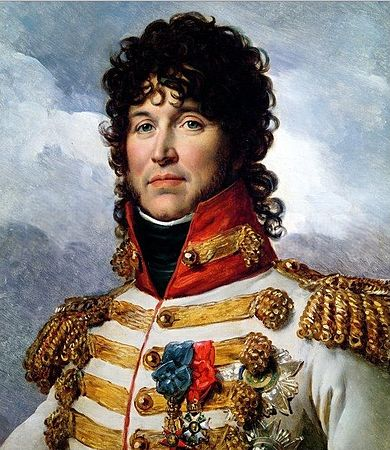 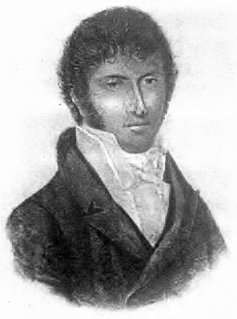 4
La piemontesizzazione e l’istruzione
Il Regio decreto legislativo 13 novembre 1859, n. 3725 del Regno di Sardegna, noto come “legge Casati”, fu esteso ufficialmente a tutti i territori del Regno con Regio Decreto 27 settembre 1861, sotto la presidenza del consiglio di Bettino Ricasoli e con ministro Francesco De Sanctis, per nulla convinto della bontà delle disposizioni, ma altresì persuaso della necessità di garantire all’istruzione del neonato Stato un assetto, purché fosse, anche se non definitivo. 
Proprio il sistema di istruzione fu il primo capitolo dell’opera di “piemontesizzazione”: solo un anno dopo, solo per fare un esempio, fu esteso al territorio nazionale il corso legale della lira del Regno di Sardegna (legge 24 agosto 1862, n. 788), mentre solo nel quattro anni dopo, con la legge 20 marzo 1865, n. 2248 (la cosiddetta “legge Lanza”), si ebbe l’estensione della suddivisione amministrativa in province, mandamenti, circondari e comuni già in vigore nei domini sabaudi. 
La priorità assegnata all’istruzione era  ampiamente giustificata dalla consapevolezza, propria del resto della tradizione liberale, che proprio la scuola fosse da un lato la malta attraverso cui cementificare il processo unitario, dall’altro alla base della “Bildung” nazionale.
5
Legge Casati
La legge redatta da Gabrio Casati è un vero «corpus», comprendente 380 articoli divisi in cinque titoli in cui si delinea, anche nei minimi particolari, tutto l'apparato scolastico, riprendendo ed integrando la legislazione precedente. L'intelaiatura generale della legge è molto rigida, ed è articolata in cinque titoli (Dell'Amministrazione della Pubblica Istruzione; Dell'istruzione superiore; Dell'Istruzione secondaria classica; Dell'istruzione tecnica; Dell'Istruzione elementare). L'amministrazione centrale si basa sulle seguenti «autorità»: Ministro della pubblica istruzione, Consiglio superiore di pubblica istruzione, Ispettorato generale degli studi superiori, Ispettorato generale degli istituti secondari classici, Ispettorato generale degli istituti primari e delle scuole normali (art. 2). La legge contiene, inoltre, tutta una serie di norme relative allo stato giuridico degli insegnanti, del personale della scuola, degli studenti, agli esami ed al controllo disciplinare.
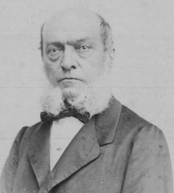 6
Legge Casati
La legge Casati sancisce il diritto del cittadino di provvedere direttamente o tramite scuole private all’istruzione dei figli e concede a chiunque abbia compiuto i 25 anni di età la facoltà di aprire scuole, purché detentore di certi requisiti e previa accettazione del controllo statale. La linea accentratrice dello Stato deve fermarsi bruscamente di fronte al problema dell’istruzione: l’introduzione dell’obbligo dell’insegnamento religioso e la deroga dell’insegnamento elementare, della gestione degli asili infantili, delle scuole materne ed, in generale, delle istituzioni e comunità infantili ai Comuni e la delega concessa alle istituzioni ed alle iniziative private e religiose, mostrano chiaramente quanto gravosa fosse la situazione dell’istruzione nell’Italia postunitaria; L'art. 317 della legge Casati afferma che «l'istruzione elementare è data gratuitamente in tutti i comuni, questi vi provvedono in proporzione delle loro facoltà e secondo i bisogni dei loro abitanti». «I padri e coloro che ne fanno le veci, hanno obbligo di procurare, nel modo che riterranno più conveniente ai loro figli dei due sessi in età di frequentare le scuole pubbliche elementari del grado inferiore, l'istruzione che viene data nelle medesime»
7
Legge Casati
L'art. 47 della legge Casati specifica che essa ha il fine di indirizzare i giovani «nelle carriere sì pubbliche che private in cui si richiede la preparazione di accurati studi speciali, e di mantenere ed accrescere nelle diverse parti dello Stato la cultura scientifica e letteraria». I bambini dovevano saper “…leggere, scrivere e far di conto…” e la stessa legge sanciva l’obbligatorietà e la gratuità dell’istruzione elementare per il corso inferiore, impartita dallo stato per mezzo dei comuni, ai quali spettava anche di assumere i maestri.
La scuola elementare era divisa in due bienni. L’istruzione elementare era a carico dei comuni, ma il secondo biennio era istituito solo nei comuni con più di quattromila abitanti o che avessero nel loro territorio un istituto secondario.
«L'Istruzione secondaria ha per fine di ammaestrare i giovani in quegli studi, mediante i quali s'acquista una cultura letteraria e filosofica che apre l'adito agli studi speciali che menano al conseguimento dei gradi accademici nelle Università dello Stato». 
«L'istruzione tecnica ha per fine di dare ai giovani che intendono dedicarsi a determinate carriere del pubblico servizio, alle industrie, ai commerci ed alla condotta delle cose agrarie, la conveniente cultura generale e speciale».
8
Tra destra e sinistra storica/1
La politica italiana fu dominata, tra il 1861 e il 1876 dalla destra storica, erede di Cavour. Le caratteristiche principali erano, come composizione, l’origine prevalentemente piemontese. Moderata, liberale, laica e liberista si trovò ad affrontare, in politica interna, la questione della costruzione delle «macchina amministrativa» (piemontesizzazione), l’emergenza del brigantaggio (legge Pica del 1863 e istituzione dello «stato di guerra» nelle zone del sud), del forte indebitamento dello Stato (forte pressione fiscale) e dell’analfabetismo; in politica estera, il problema del completamento dello Stato, attraverso l’acquisizione del Veneto (1866, III Guerra di Indipendenza, persa sul campo, ma vinta grazie agli alleati prussiani) e di Roma (divenuta capitale nel 1870, a seguito della sua occupazione), che ebbe come risultato il conflitto con la Chiesa cattolica (Non expedit di Pio IX: «non conveniva» che i cattolici partecipassero alle elezioni). In politica economica fu adottata una politica di stampo liberista, con l’abbattimento delle barriere doganali per rafforzare i commerci e fu avviato lo sviluppo infrastrutturale.
9
Tra destra e sinistra storica/2
Nel 1876 il governo della destra storica cadde in parlamento, e il re vittorio Emanuele II affidò l’incarico ad Agostino De Pretis, che lo mantenne interamente sino alla sua morte nel 1887, leader della «sinistra storica» , espressione dei ceti medio-borghesi e artigiani. Era portatrice di istanze «democratizzanti», quali il suffragio universale, l’istruzione obbligatoria  e il decentramento amministrativo, anche se una volta arrivata al potere moderò le sue spinte sino al famoso «discorso di Stradella» del 1882, che inaugurò la tradizione del «trasformismo parlamentare», ovvero la convergenza di parlamentari della Destra e della Sinistra storica su alcuni temi. Nello stesso anno l'Italia stipulò con la Prussia e con la Austria un trattato di alleanza difensivo denominato Triplice Alleanza.
Dal punto di vista culturale, sono gli anni del positivismo. Il positivismo si afferma come tentativo di consentire alla cultura di affrontare in modo realistico i problemi che assillano la nostra società, anche se in molti teorici esso rappresenta solo un metodo e una soluzione. Assistiamo a un concreto moltiplicarsi di iniziative nella richiesta di un’istruzione obbligatoria, laica e scientifica, mentre si procede all’apprendimento teorico della pedagogia, che ha per obiettivo la delineazione di un piano educativo nazionale e una scientifica definizione della didattica.
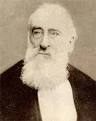 10
Il regno del «positivismo»
Auguste Comte, Discorso  sullo spirito positivo: alle origini del positivismo
«Considerata anzitutto nella sua accezione più antica e più comune, la parola positivo designa
il reale, in opposizione al chimerico: da questo punto di vista, essa conviene pienamente al nuovo spirito filosofico, così caratterizzato dalla sua costante consacrazione alle ricerche veramente accessibili alla nostra intelligenza, con l'esclusione permanente degli impenetrabili misteri di cui si occupava soprattutto la sua infanzia.In un secondo senso, molto vicino al precedente, ma tuttavia distinto, questo termine fondamentale indica
il contrasto dell'utile con l'inutile: allora ricorda, in filosofia, la destinazione necessaria di tutte le nostre sane speculazioni al miglioramento continuo della nostra vera condizione, individuale e collettiva, invece che alla vana soddisfazione di una sterile curiosità.Secondo un terzo significato in uso, questa felice espressione è frequentemente usata per qualificare
l'opposizione tra la certezza e l'indecisione: essa indica così l'attitudine caratteristica di una tale filosofia a costituire spontaneamente l'armonia logica nell'individuo e la comunione spirituale nell'intera specie, invece di quei dubbi indefiniti e di quelle discussioni interminabili che doveva suscitare l'antico regime mentale.Una quarta ordinaria accezione, troppo spesso confusa con la precedente, consiste
nell'opporre il preciso al vago: questo senso richiama la tendenza costante del vero spirito filosofico ad ottenere dappertutto il grado di precisione compatibile con la natura dei fenomeni e conforme all'esigenza dei nostri veri bisogni[3] mentre l'antico modo di filosofare conduceva necessariamente ad opinioni vaghe, non comportando una indispensabile disciplina che dopo una permanente soffocazione, appoggiata ad una autorità soprannaturale.Bisogna infine notare in particolare un quinto significato, meno usato dagli altri, anche se del resto ugualmente universale, quando si usa
la parola positivo come il contrario di negativo. Sotto questo aspetto, indica una delle più eminenti proprietà della vera filosofia moderna, mostrandola destinata, soprattutto, per sua natura, non a distruggere, ma ad organizzare. I quattro caratteri generali ricordati la distinguono contemporaneamente da tutti i modi possibili, sia teologici che metafisici, propri della filosofia iniziale. Quest'ultimo significato, indicando d'altronde una tendenza continua del nuovo spirito filosofico, ha oggi una particolare importanza nel caratterizzare direttamente una delle sue principali differenze, non più con lo spirito teologico, che fu per un pezzo organico, ma con lo spirito metafisico propriamente detto, che non ha mai potuto essere che critico.»
11
Legge Coppino
L’analfabetismo alla fine dell’800 riguardava il 74% degli uomini e l’84% delle donne: 78% nel censimento del 1861 e del 73% in quello del 1871 con punte che vanno nel 1871 dal 50% in Piemonte al 53% in Lombardia, al 75% in Emilia, all'89% in Calabria, all'87% in Sicilia, all'88% in Sardegna.
Nel 1877, salita al potere la sinistra storica di De Pretis, fu ministro della Pubblica Istruzione del Governo Depretis dapprima Francesco De Sanctis, che affrontò il problema dell’edilizia scolastica incentivando l’aperura di mutui agevolati per i comuni, introdusse l’insegnamento dell’educazione fisica, aggiornò i programmi delle scuole normali. Francesco Perez, col Regio Decreto 5666 del 1881, promosse i giardini d’infanzia e li affidò alle diplomate delle scuole normali. L’ex rettore dell’Università di Torino, Michele Coppino portò a tre gli anni di obbligatorietà per quanto riguarda la scuola elementare inferiore, introducendo anche sanzioni per i genitori inadempienti. L’obbligatorietà salì poi a sei anni con la legge Orlando del 1904 e a otto con la legge Gentile (1923). In Europa le leggi relative all’innalzamento dell’obbligo risalgono in Inghilterra al 1876, in Francia al 1882 ed in Olanda al 1900.
La legge Coppino ed i programmi del 1888 dovuti ad Aristide Gabelli (1830- 1891) costituiscono un passo avanti nel settore dell’istruzione di base. La legge, oltre a cercare di rendere operativo il principio dell’obbligatorietà della scuola elementare, limitatamente al grado inferiore, fissa le sanzioni per gli inadempienti, instaurando il controllo statale sulle nomine dei maestri.
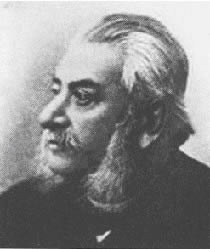 12
Legge Coppino
Coppino punta sul raccordo fra scuola e lavoro, tra esercito e popolo, tra scuole elementari, serali, festive, professionali; in una circolare richiede l’utilizzo dei maestri, ma anche di «savie e modeste donne»: il punto critico della legge consiste nella differenziazione dei corsi e degli indirizzi delle scuole elementari superiori in rapporto o all'attività lavorativa futura o al proseguimento degli studi.
L’insegnamento religioso, sebbene non esplicitamente abolito, non compare più tra le materie; al suo posto è inserito (art. 2) l’insegnamento delle “prime nozioni dei doveri dell’uomo e del cittadino”.
Per Francesco De Sanctis: «La scuola è un laboratorio, dove tutti sieno compagni nel lavoro, maestro e discepolo, e che il maestro non esponga solo e dimostri, ma cerchi e osservi insieme con loro, sì che attori siano tutti, e tutti siano come un solo essere organico, animato dallo stesso spirito. Una scuola così fatta non vale solo a educare l'intelligenza, ma, ciò che è più, ti forma la volontà. Vi si apprende la serietà dello scopo, la tenacità dei mezzi, la risolutezza accompagnata con la disciplina e con la pazienza; vi si apprende, innanzi tutto, ad essere un uomo»
13